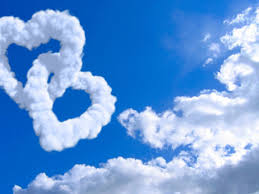 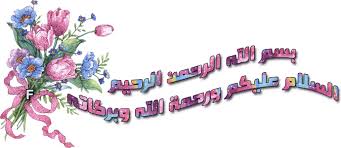 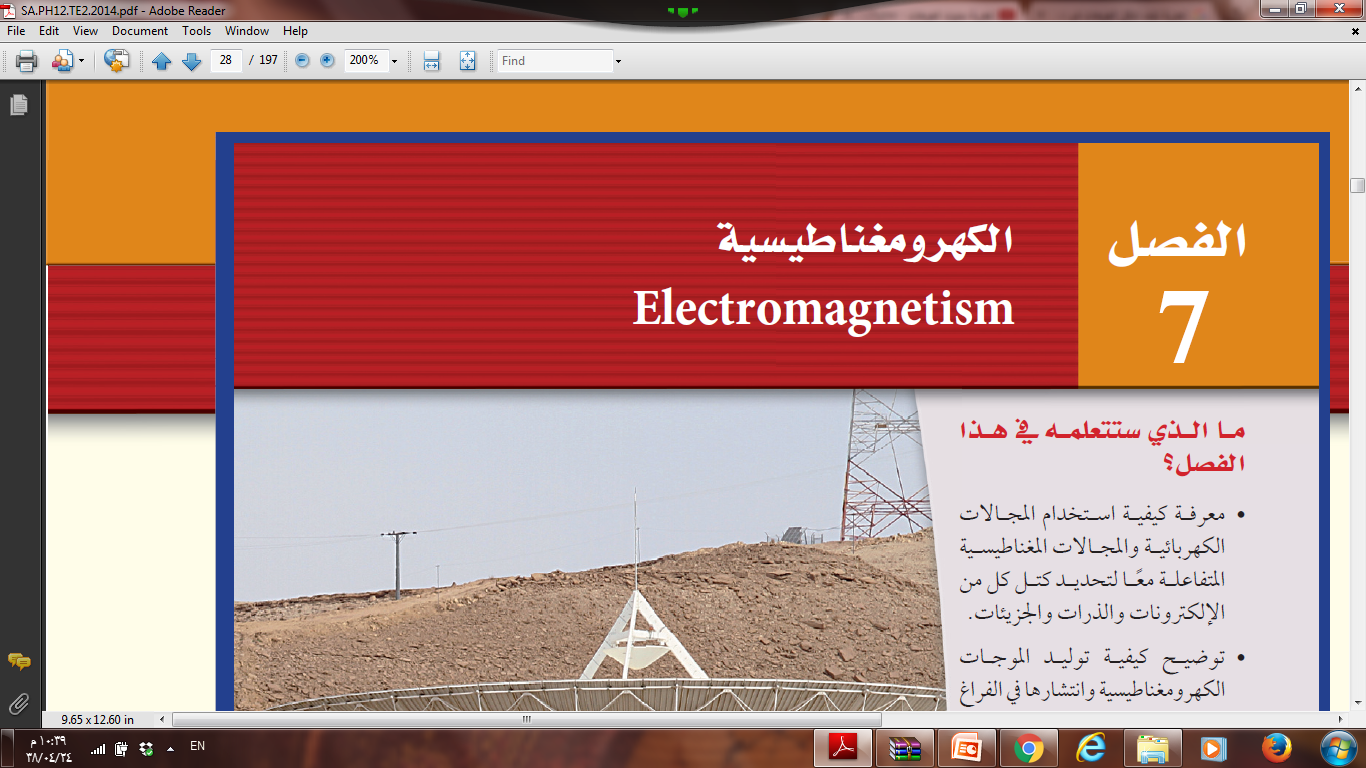 الفصل
1
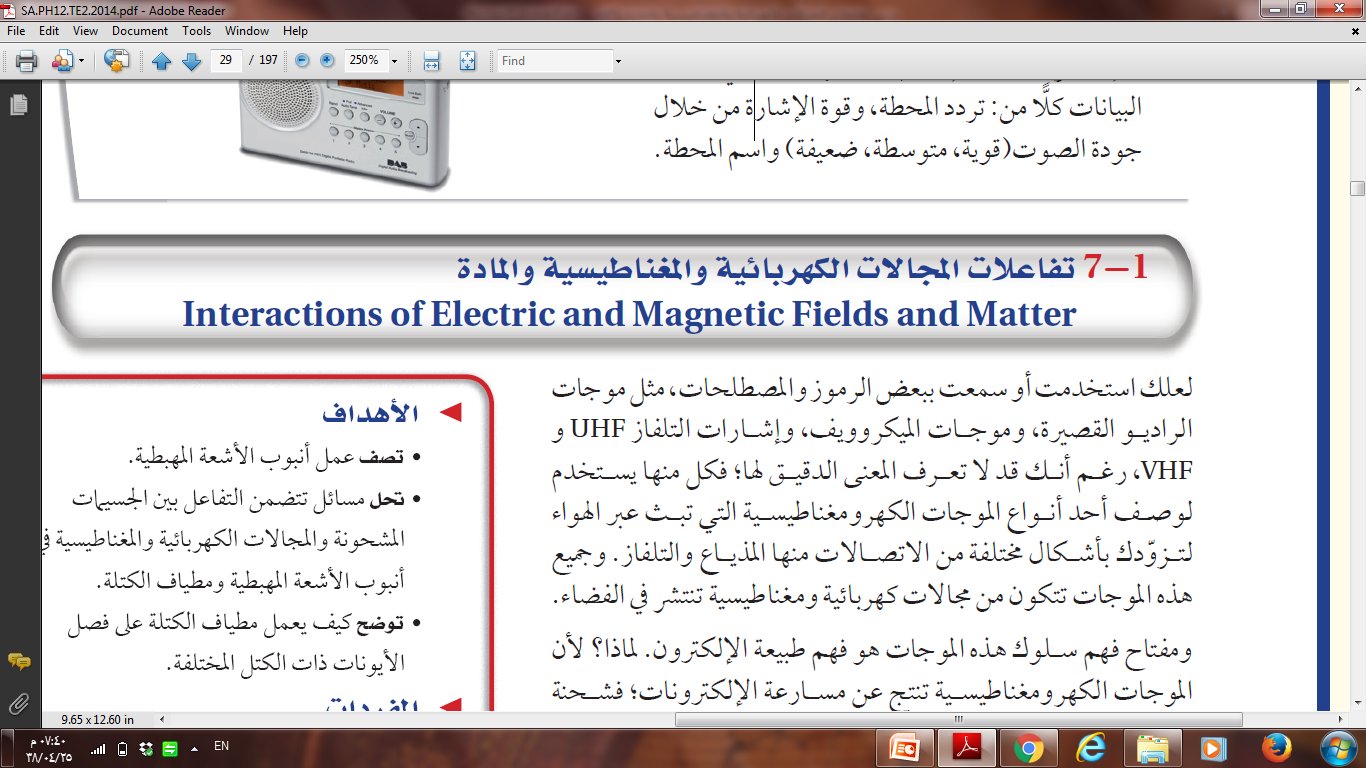 1
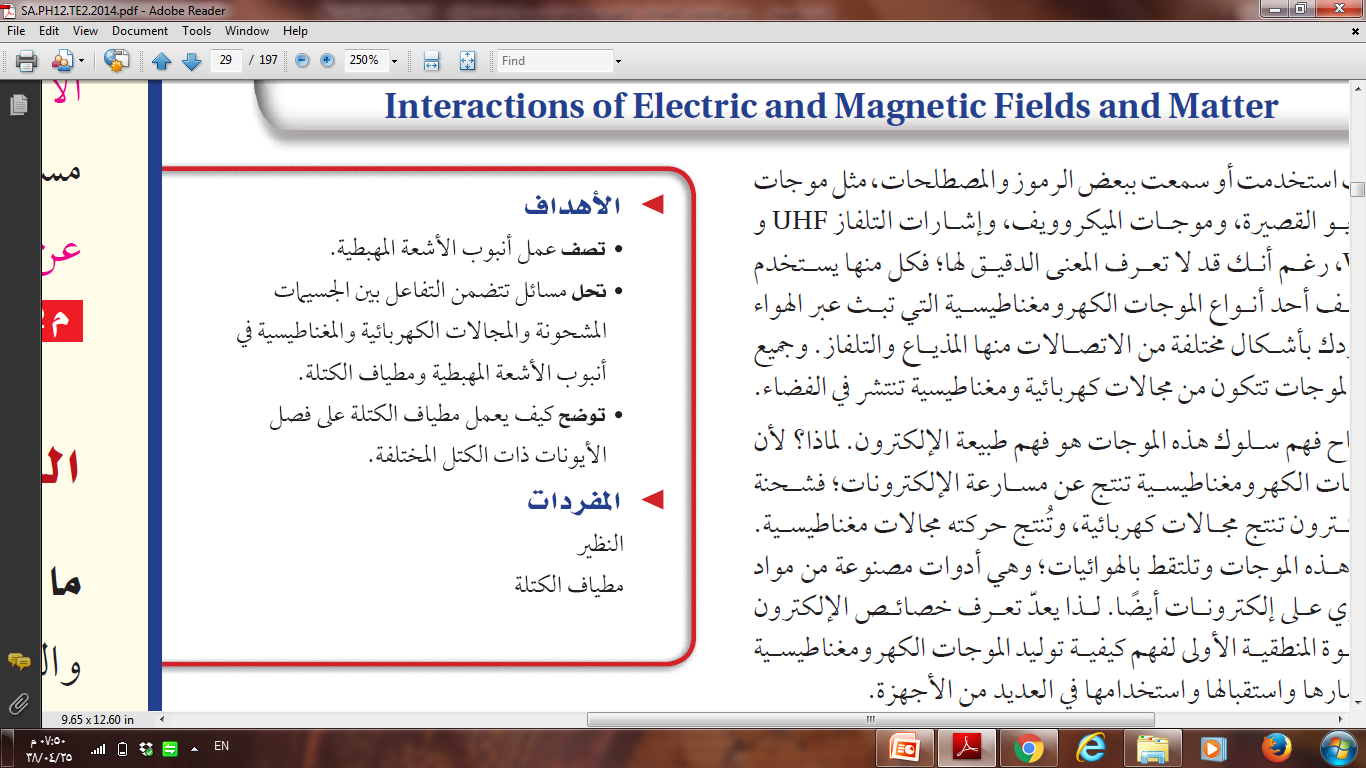 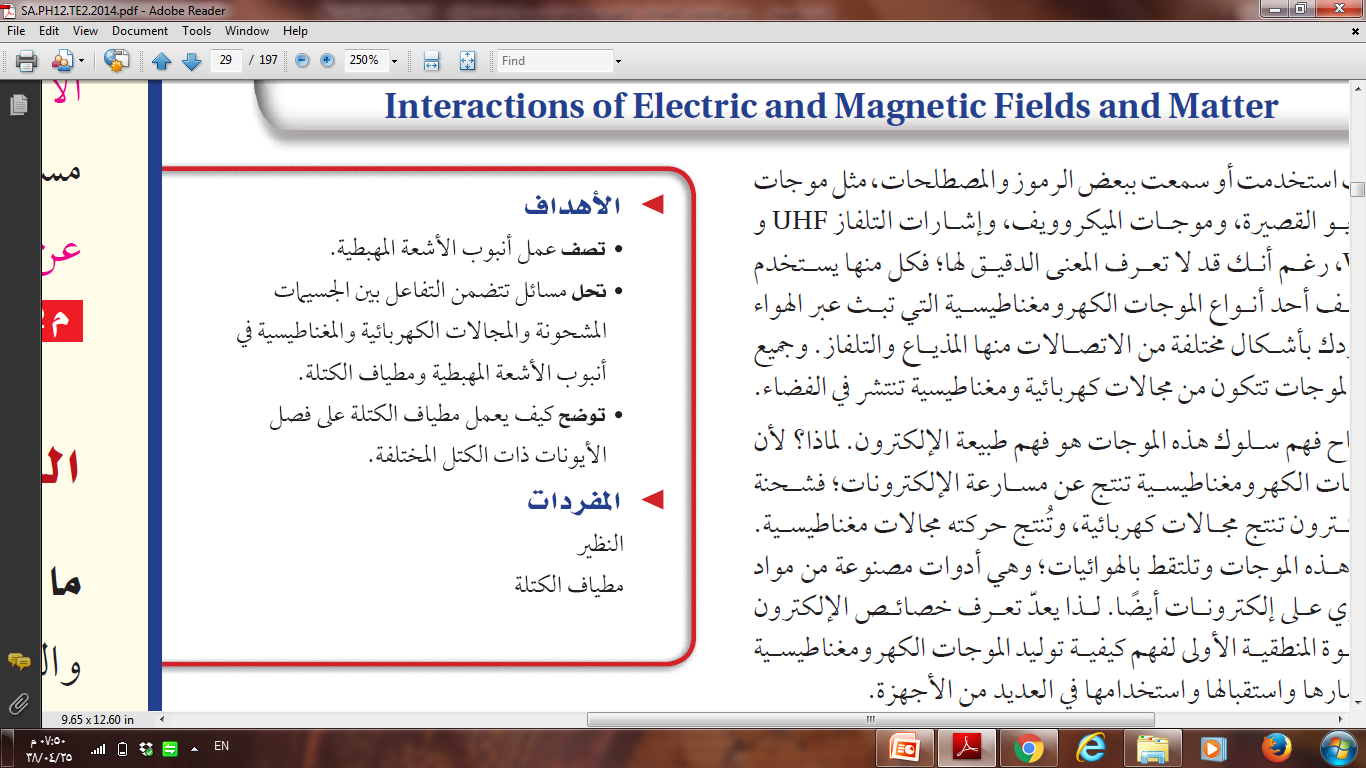 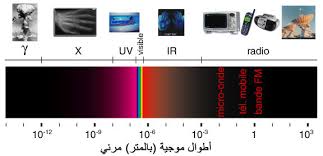 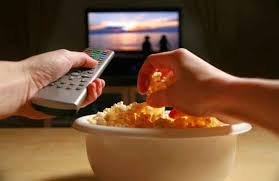 فيديو الطيف الكهرومغناطيسي
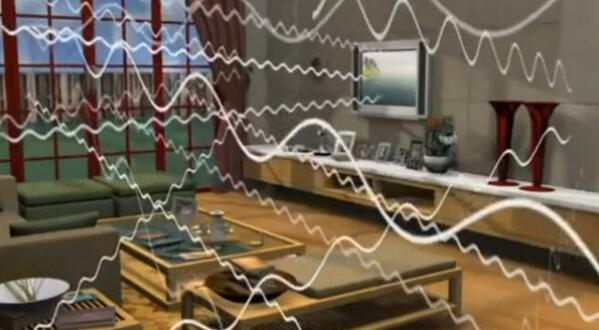 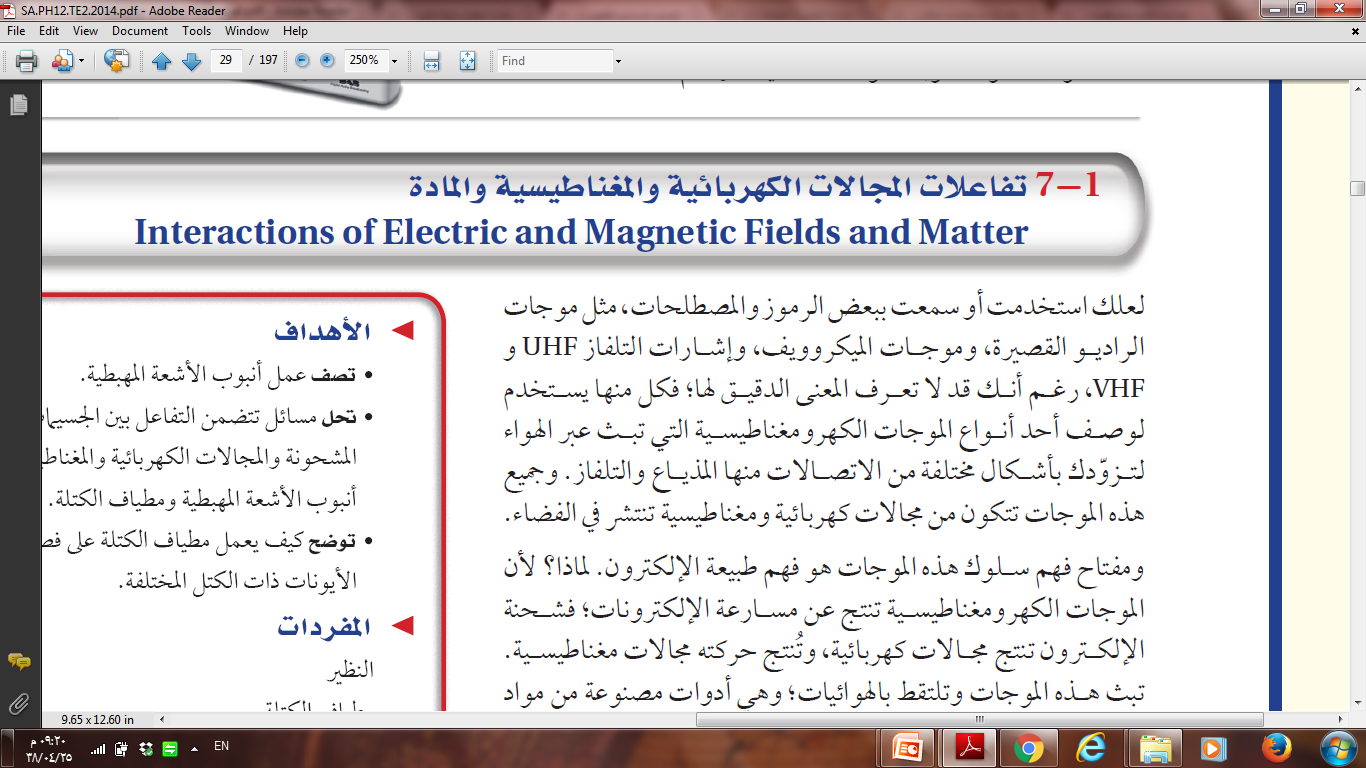 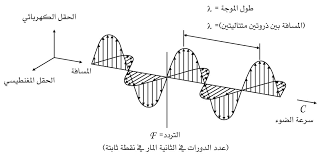 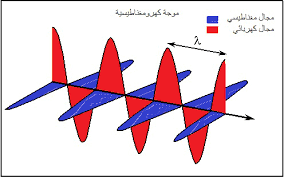 الموجات الكهرومغناطيسية
هي موجات تتكون من مجالات كهربائية ومغناطيسية تنتشر في الفضاء
كيف تنتج الموجات الكهرومغناطيسية ؟
تنتج عن مسارعة الإلكترونات
فشحنة الإلكترون تنتج مجالات كهربائية وتنتج حركته مجالات مغناطيسية
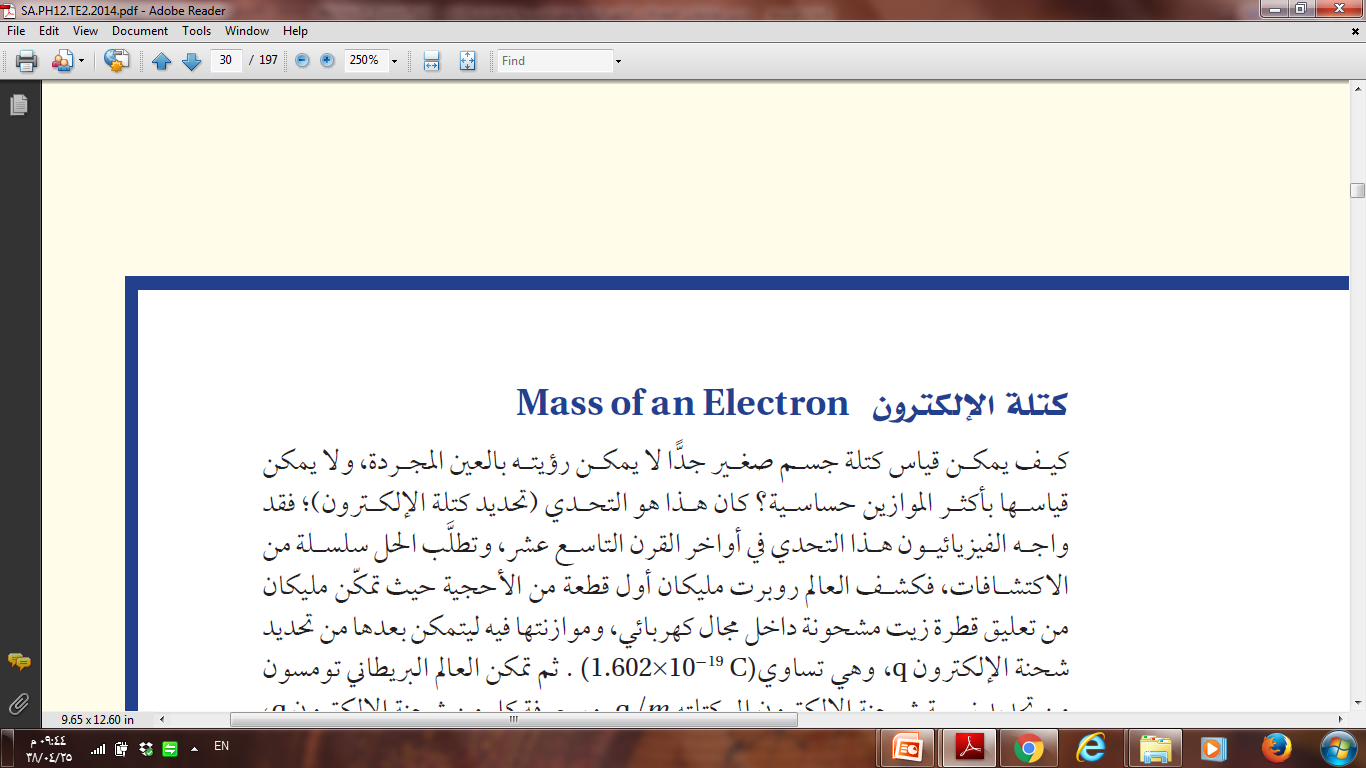 العالم روبرت مليكان
تجربة قطرة الزيت
اكتشف 
شحنة الإلكترون qتساوي
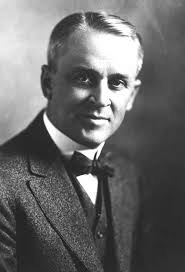 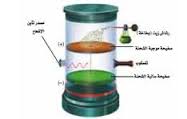 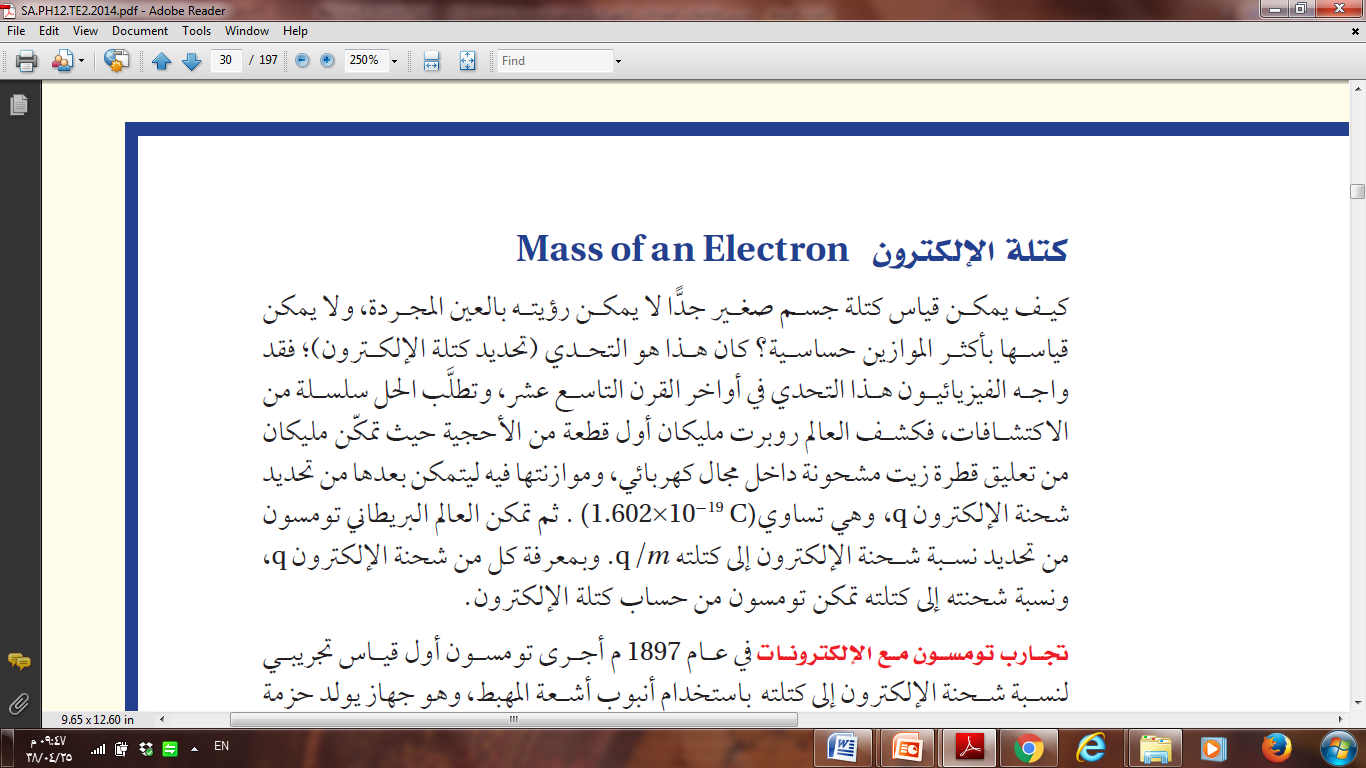 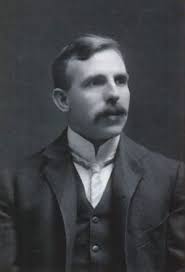 العالم تومسون
اكتشف 
تحديد نسبة شحنة الإلكترون 
إلى كتلته q\m
وبمعرفة كلاً من الشحنة والكتلة  تمكن تومسون من حساب كتلة الإلكترون
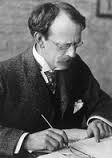 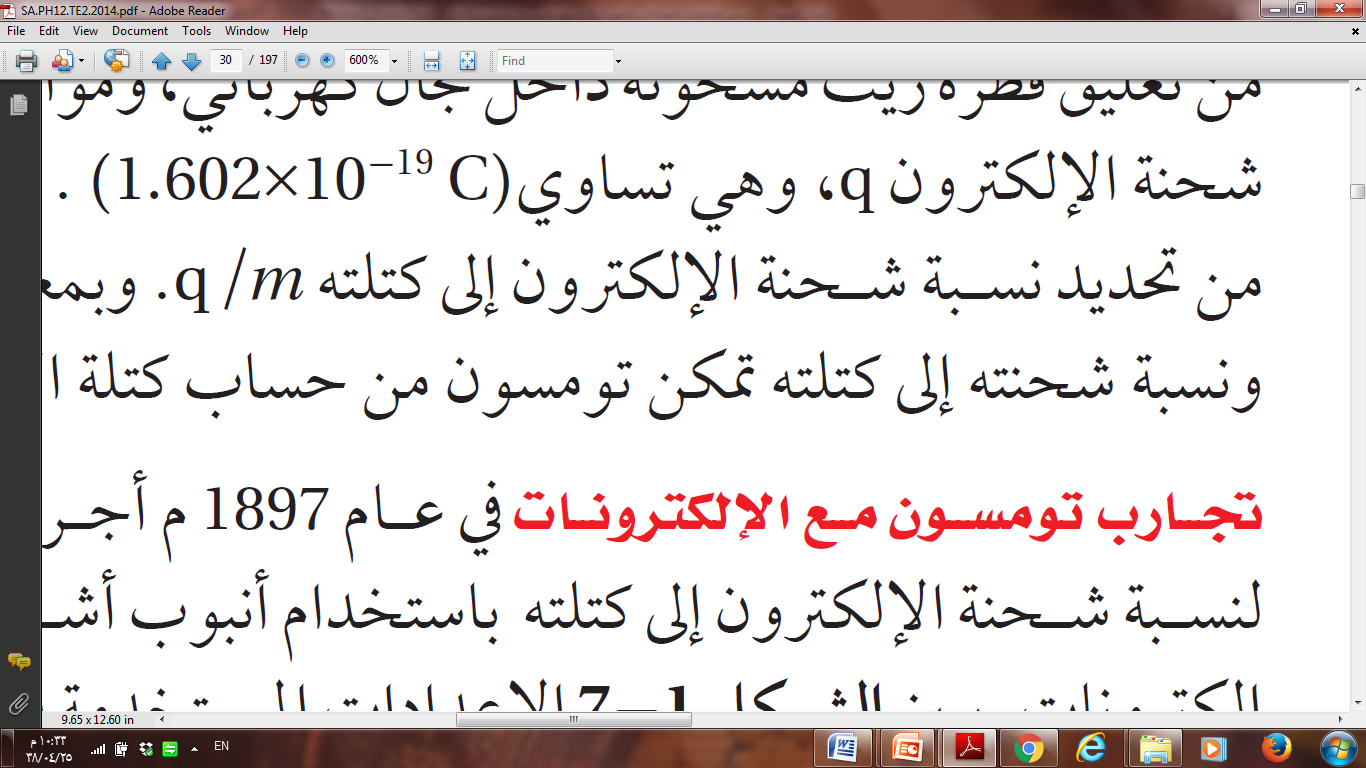 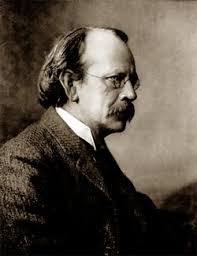 جهاز أنبوب الأشعة المهبطية
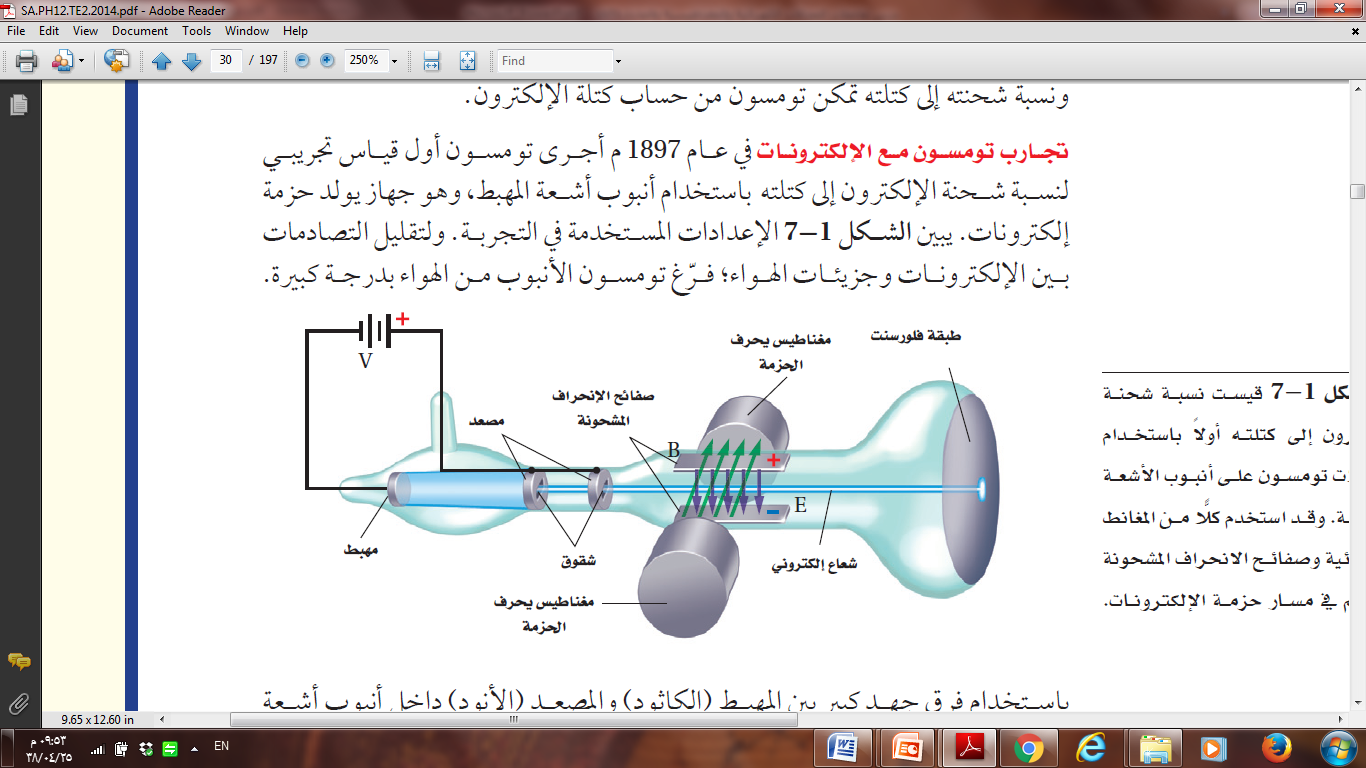 تجربة تومسون مع الإلكترونات
الهدف من التجربة :
قياس نسبة شحنة الإلكترون إلى كتلته
اسم الجهازالمستخدم في التجربة :
جهاز أنبوب الأشعة المهبطية
استخدام الجهاز :
جهاز يولد حزمة إلكترونات
لماذا يعد فهم طبيعة الإلكترون المرتكز الأساسي لفهم سلوك الموجات الكهرومغناطيسية ؟
لأن شحنة الإلكترون تنتج مجالات كهربائية وتنتج حركته مجالات مغناطيسية
كيف قلل تومسون من التصادمات بين الإلكترونات وجزيئات الهواء؟
فرغ تومسون الأنبوب من الهواء بدرجة كبيرة
استطاع تومسون تعديل المجالين الكهربائي والمغناطيسي بحيث تسلك حزمة الإلكترونات مساراً مستقيماً
وعندها تكون القوتين الكهربائية والمغناطيسية متساويتين في المقدار ومتعاكستين في الاتجاه
القوة الكهربائية = القوة المغناطيسية



القوى متزنة والإلكترونات ذات سرعات محددة
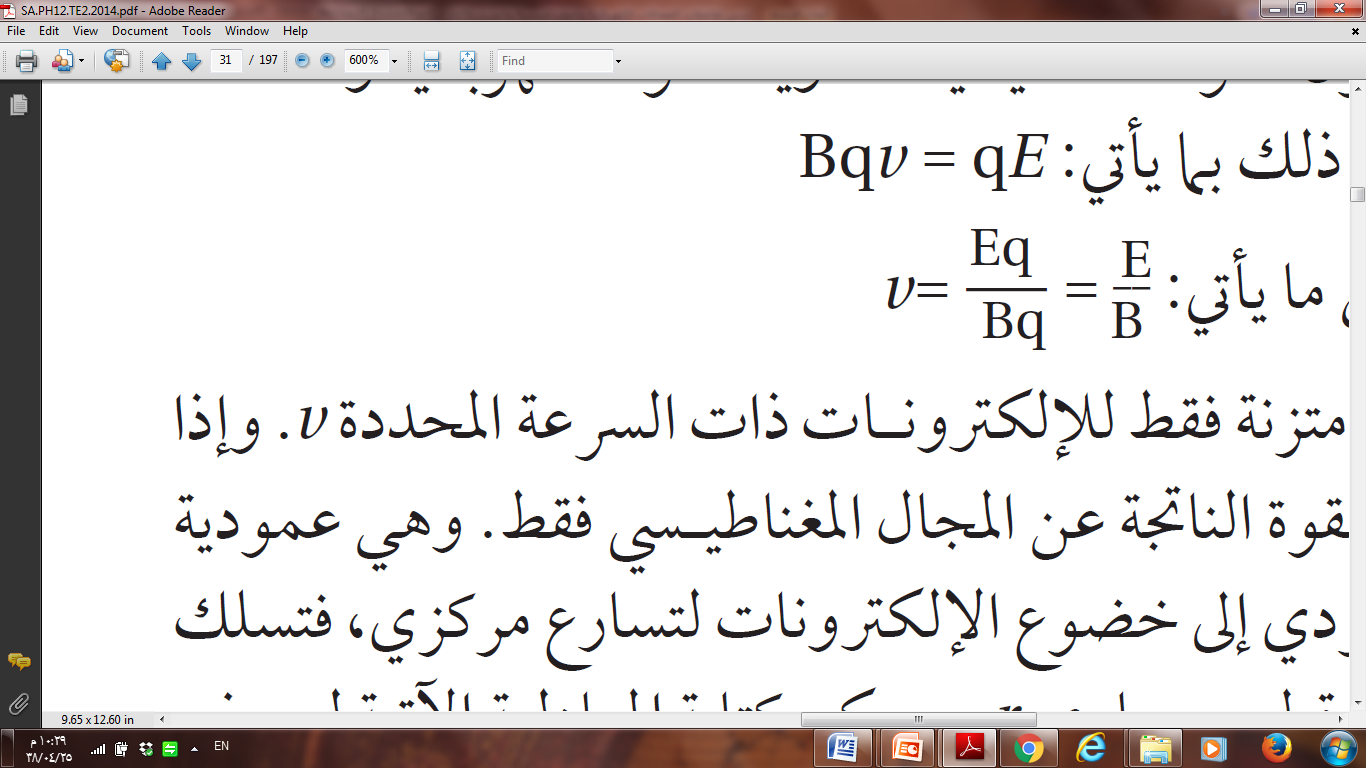 وبالتالي تسلك الإلكترونات مساراً دائرياً نصف قطره r ونمثلها رياضيا كالتالي
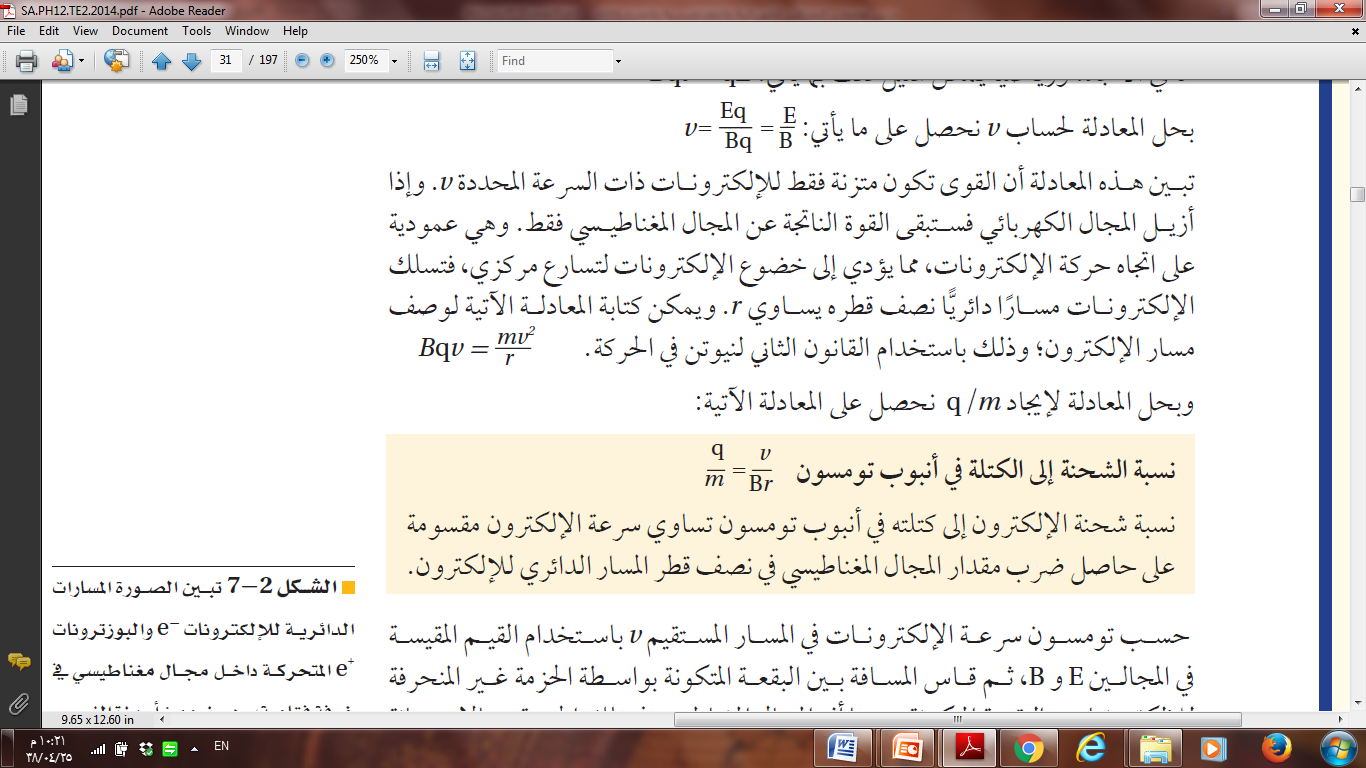 حيث وجد تومسون إن كتلة الإلكترون m  تقريباً تساوي
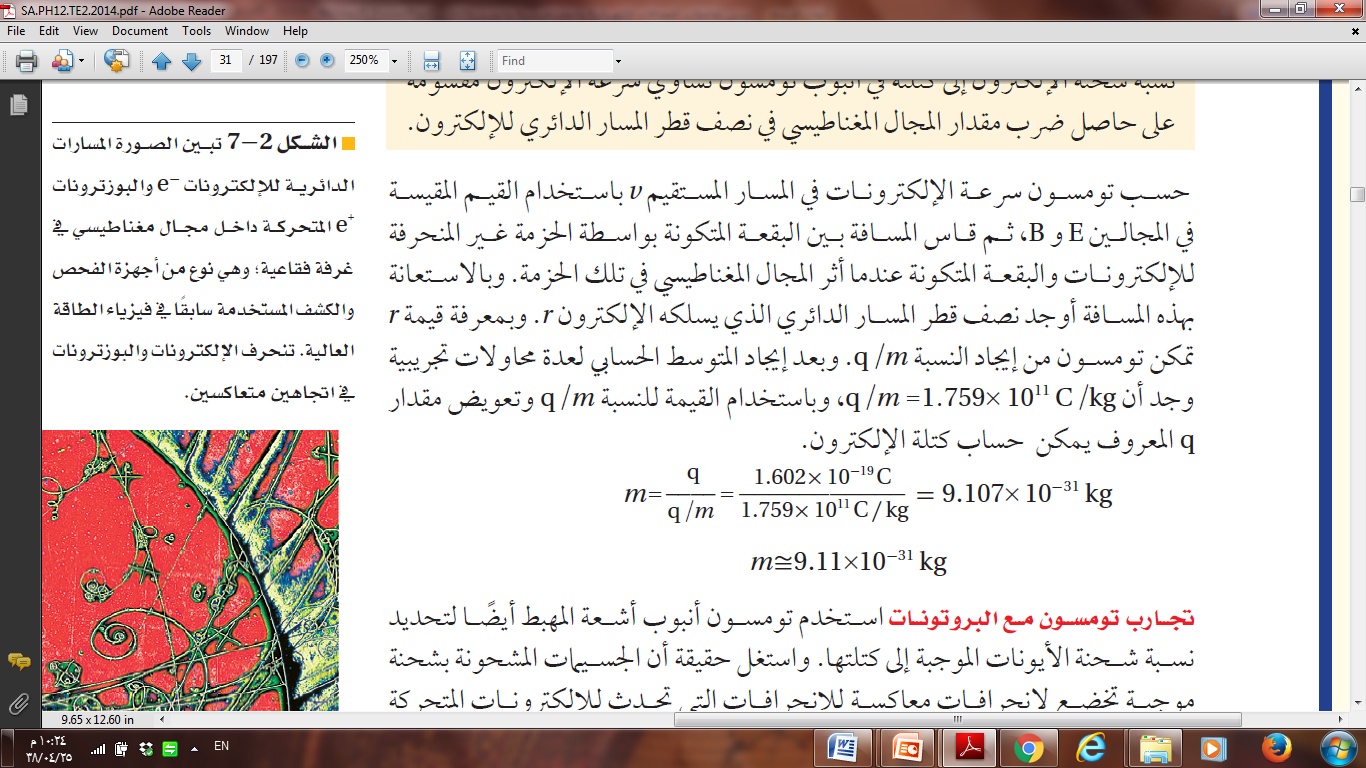 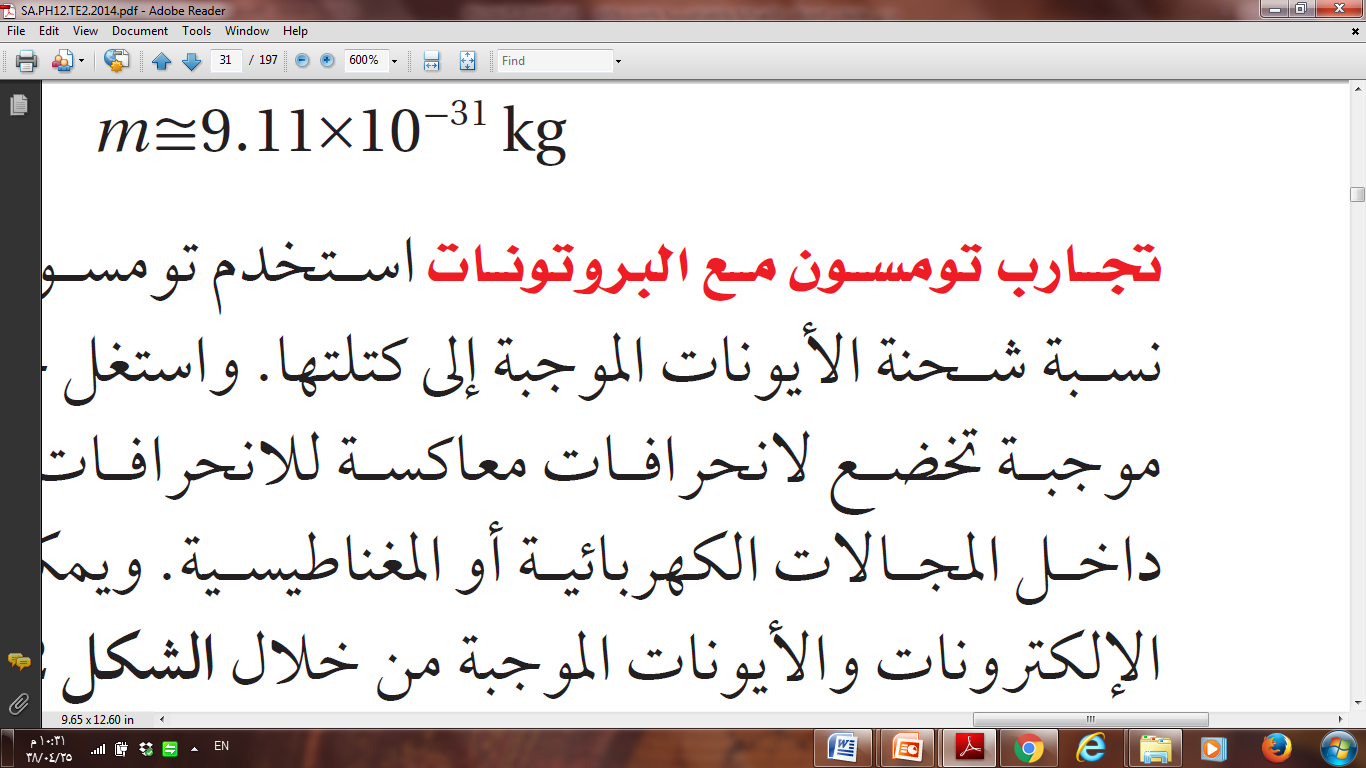 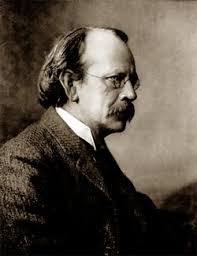 استخدم تومسون أنبوب أشعة المهبط
لتحديد نسبة شحنة الأيونات الموجبة إلى كتلتها
المبدأ العلمي :
الجسيمات موجبة الشحنة تخضع لانحرافات معاكسة لانحرافات الإلكترونات داخل المجالات الكهربائية أو المغناطيسية
حسب كتلة البروتون بنفس طريقة حساب الإلكترون ووجد أن كتلة البروتون تساوي
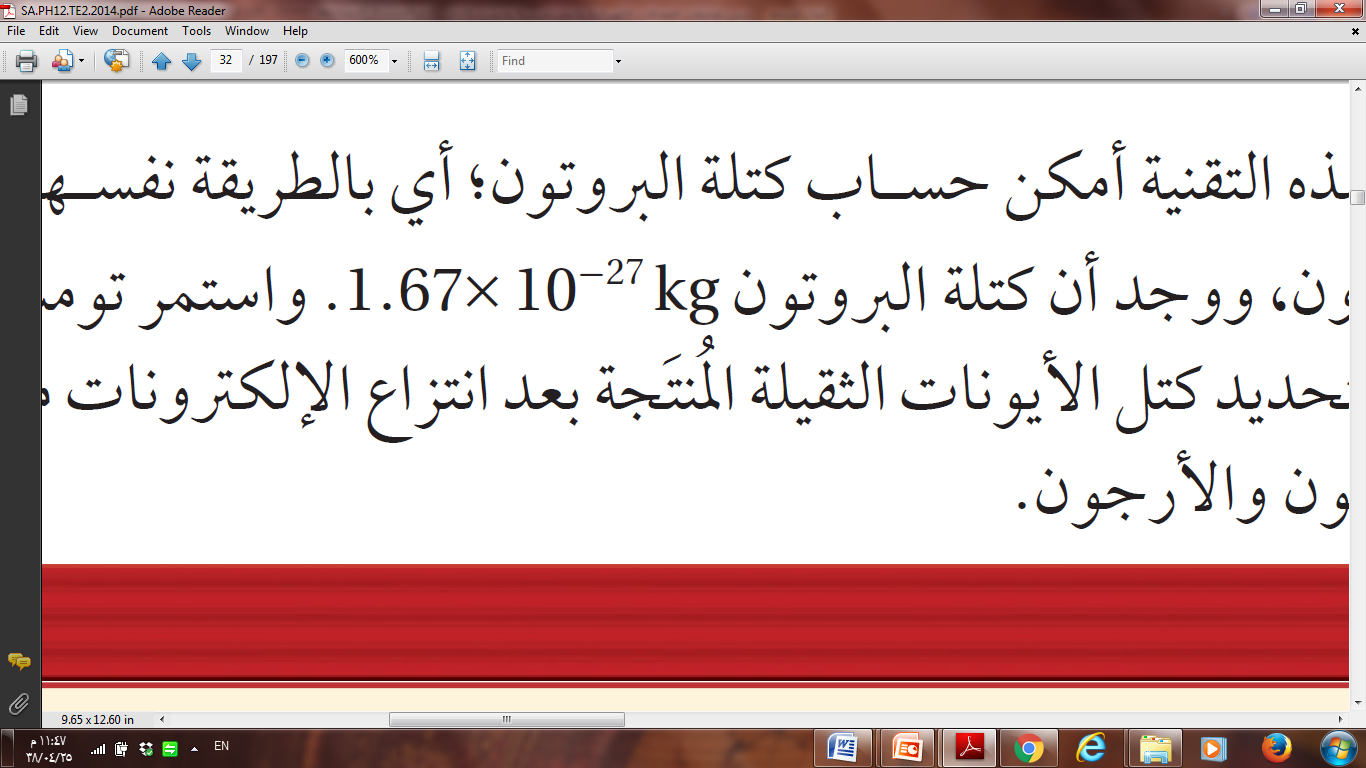 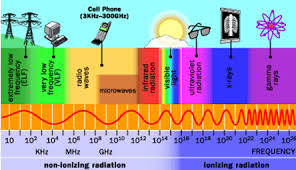 مسائل تدريبية
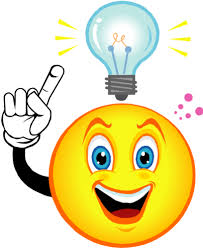 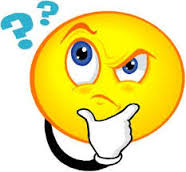 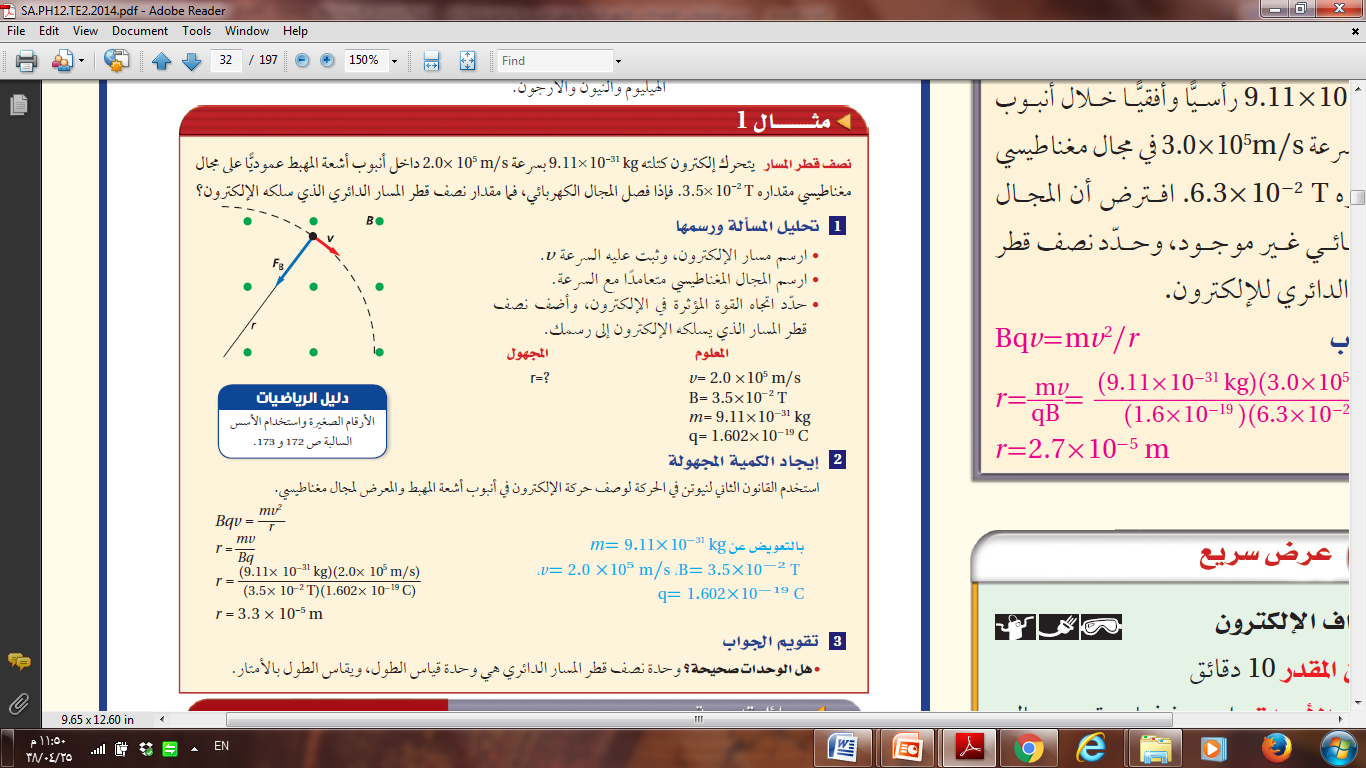 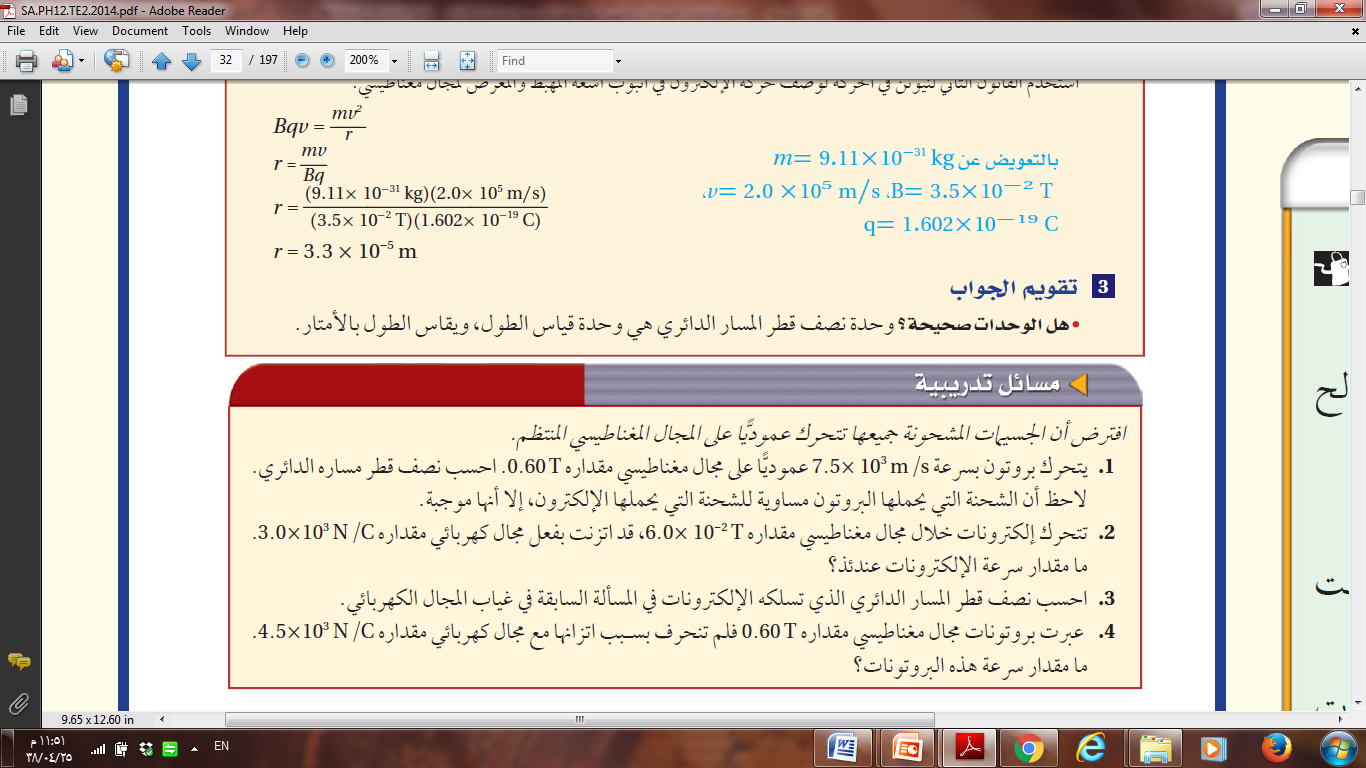 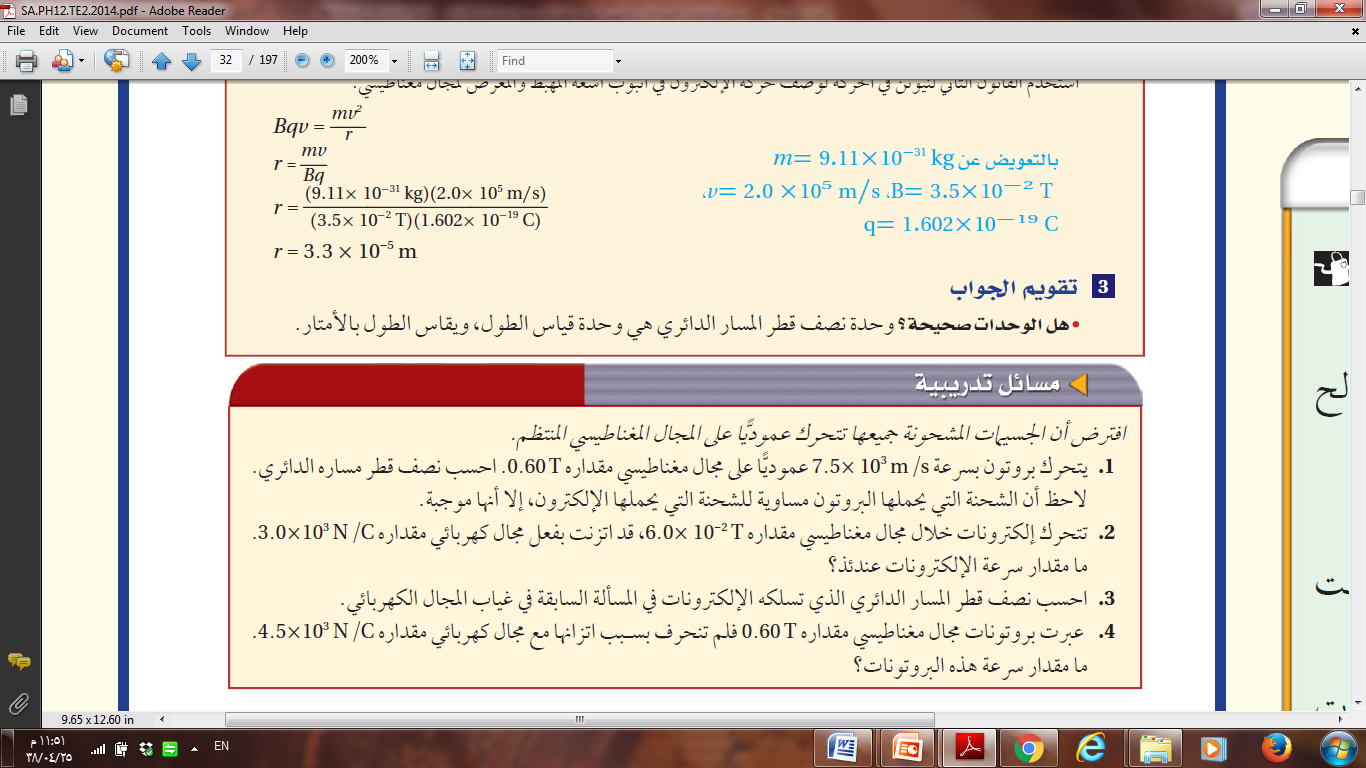 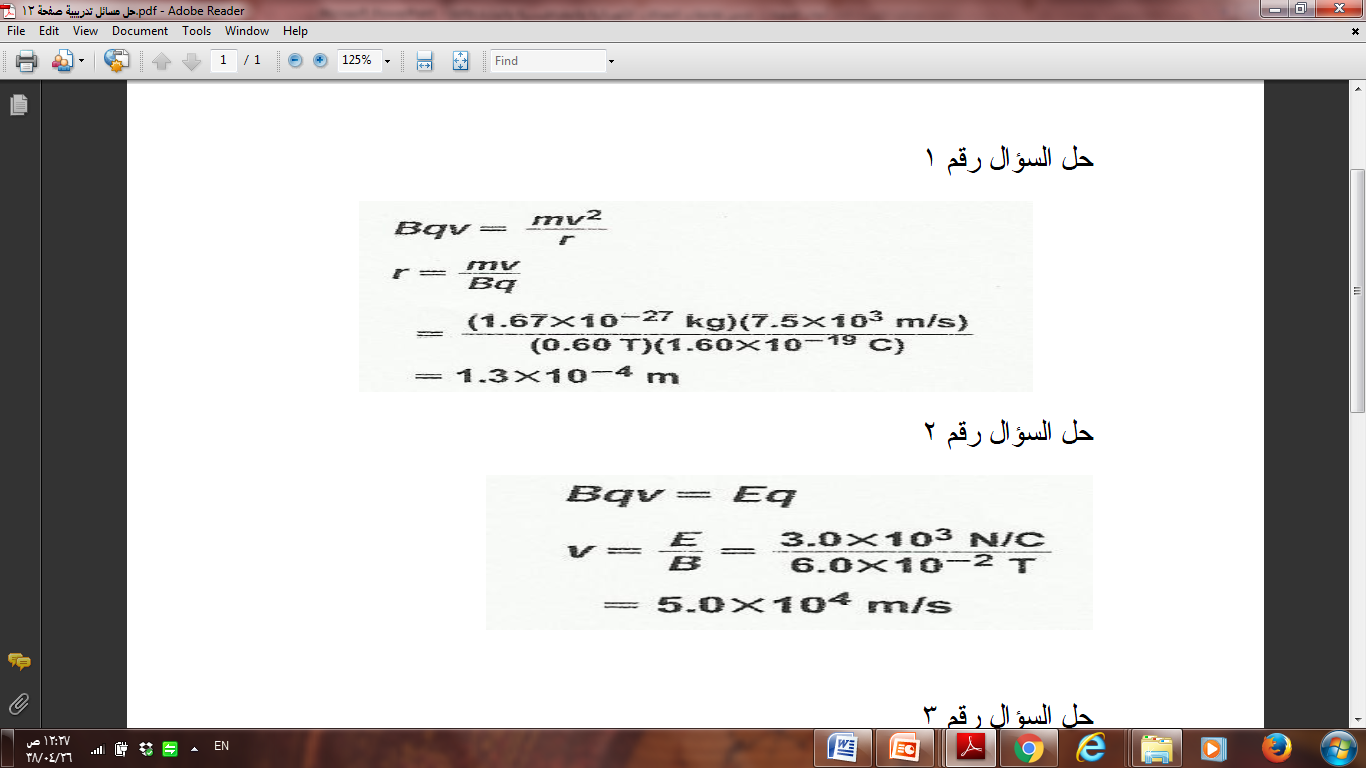 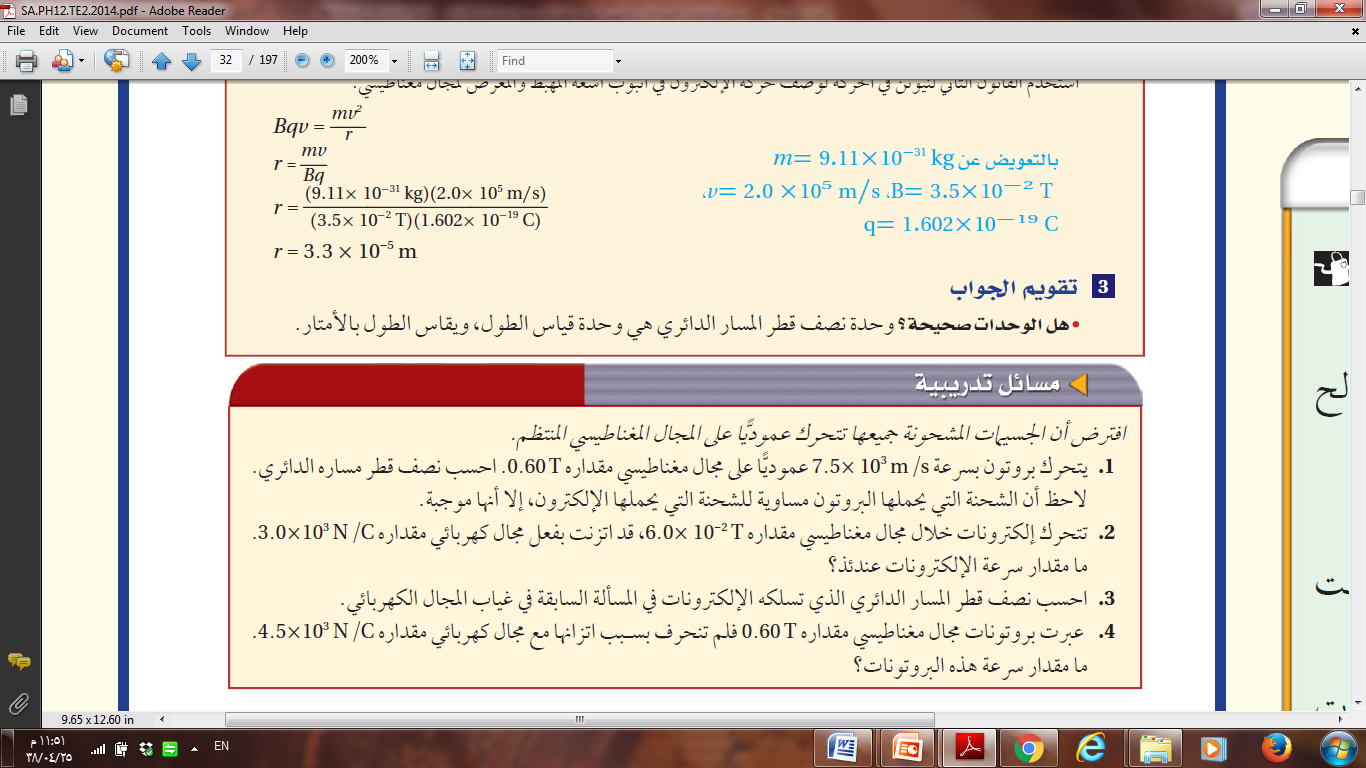 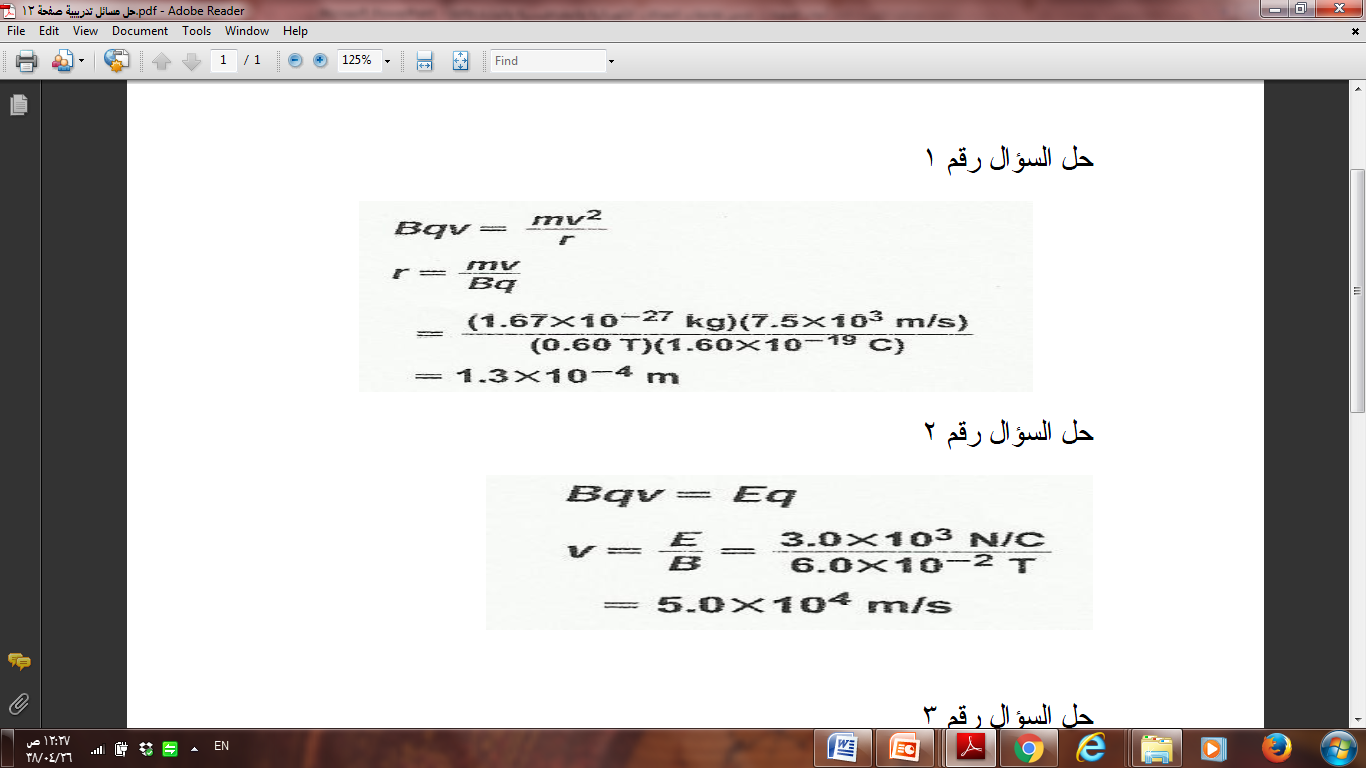 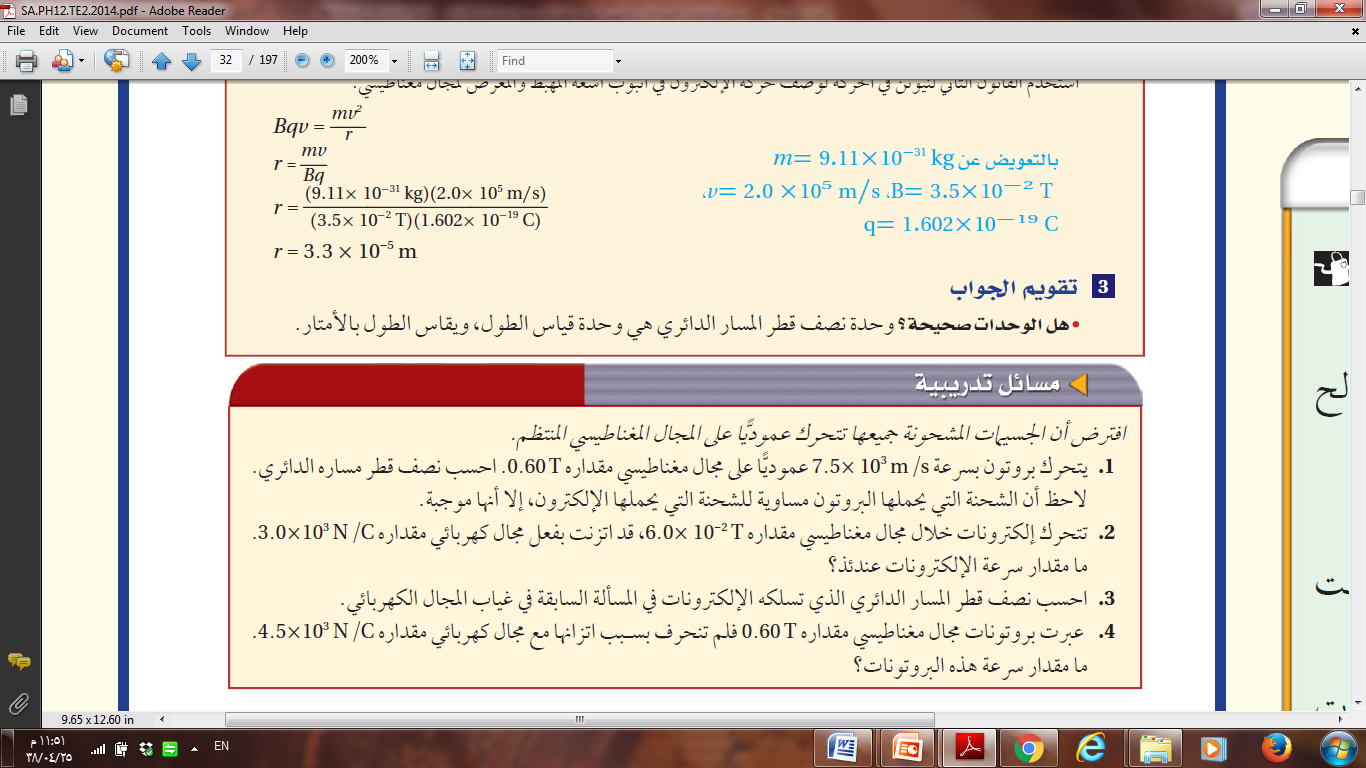 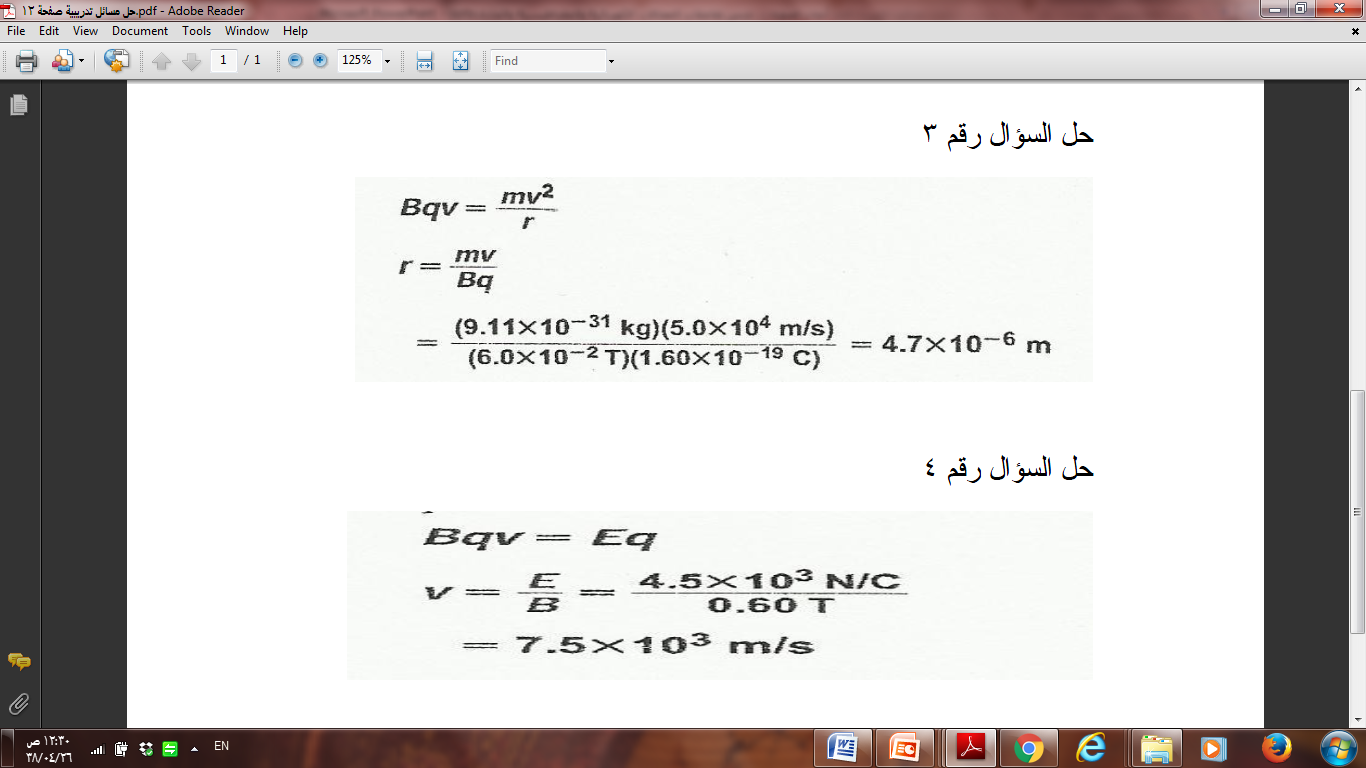 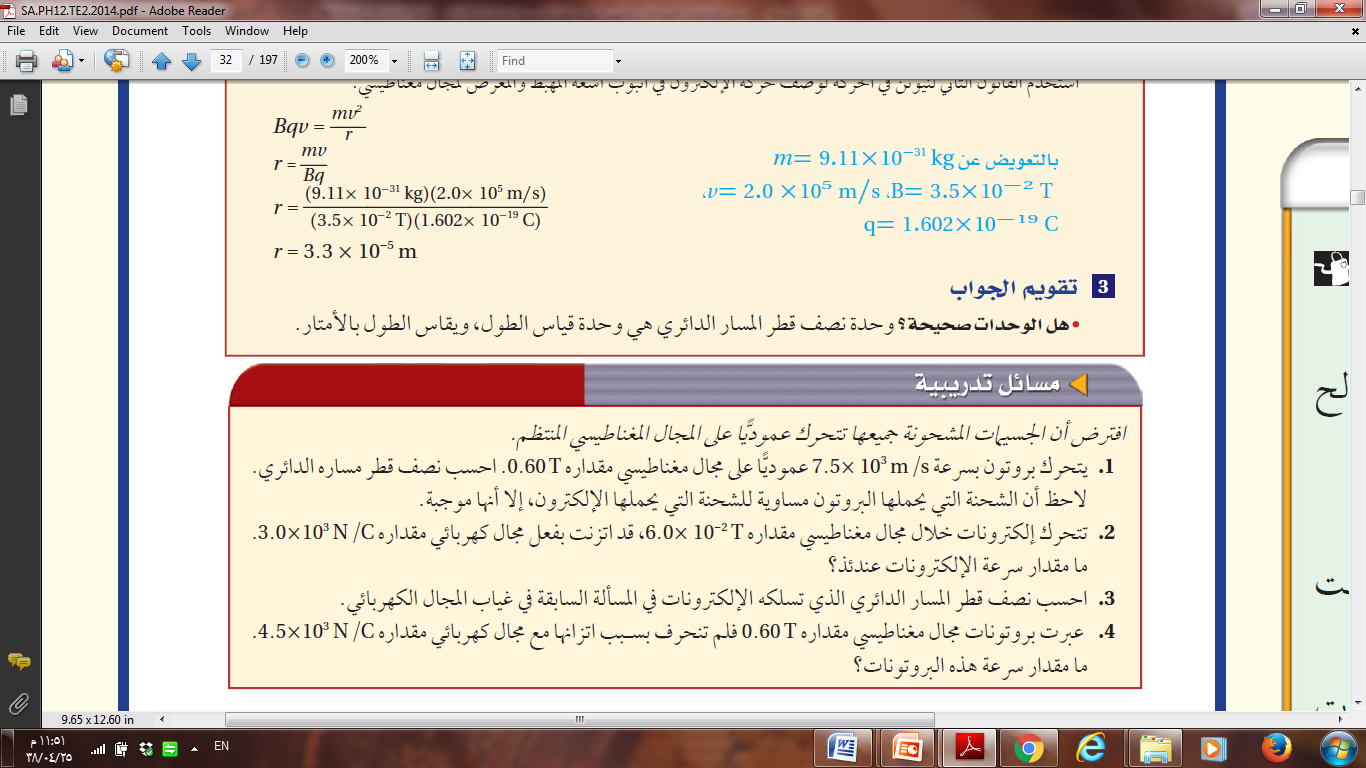 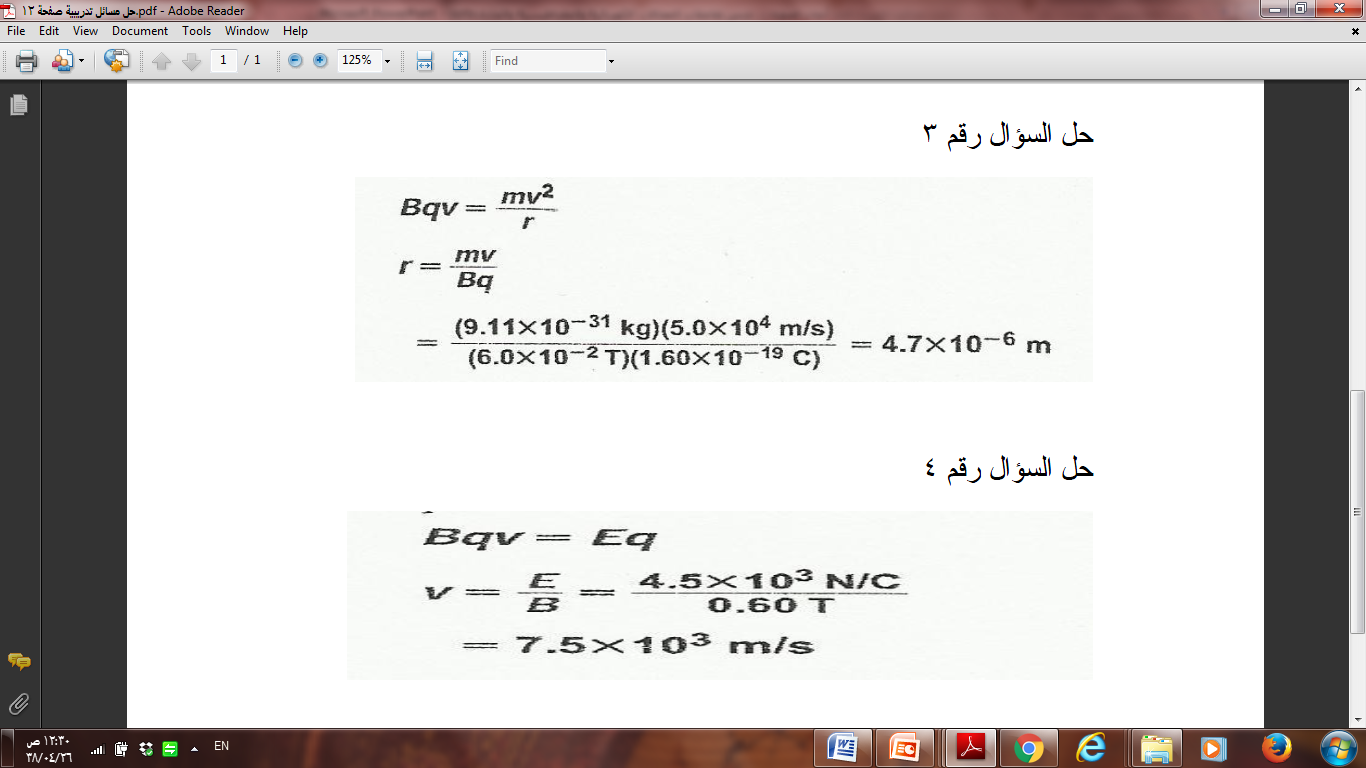 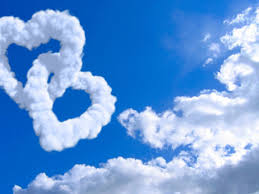 سبحان الله
الحمد لله
استغفر الله
الله أكبر
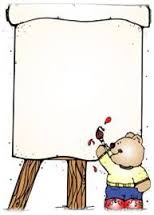 الملخص السبوري
عنوان الدرس : تفاعلات المجالات الكهربائية والمغناطيسية والمادة
تعريف الموجات الكهرومغناطيسيةP9
 كيف تنتج الموجات الكهرومغناطيسيةP9 
 كتلة الإلكترونP10
*اكتشاف العلماء
*تجارب تومسون مع الإلكترونات
*تجارب تومسون مع البروتونات
حل تدريباتP12
Q1P12   +   Q4P12
الواجب المنزلي 
ماذا اكتشف العالم:
*روبرت مليكان
*تومسون
مشروع فردي
(تنفيذ المشروع  بورقة A4 ووضعها بالملف الخاص بالمجموعة)
عرفي الموجات الكهرومغناطيسية؟
من مكتشف الموجات الكهرومغناطيسية؟
 عددي أفراد العائلة المغناطيسية بالترتيب؟
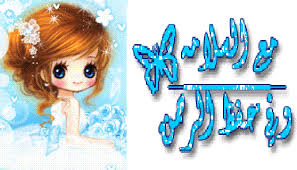 * هي : موجات تتكون من مجالين كهربائي ومغناطيسي متعامدين أحدهما على الآخر متغيران ومتلازمان ومتفقان في الطور تنتشر في الفراغ والأوساط المادية
* اكتشفها : العالم جيمس ما كسويل
* العائلة الكهرومغناطيسية : 
أشعة جاما  الأشعة السينية  الأشعة فوق البنفسجية  الضوء المرئي  الأشعة تحت الحمراء  الميكرويف  الراديو